Year 5
English
Lesson 3Writing
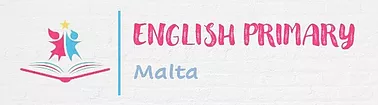 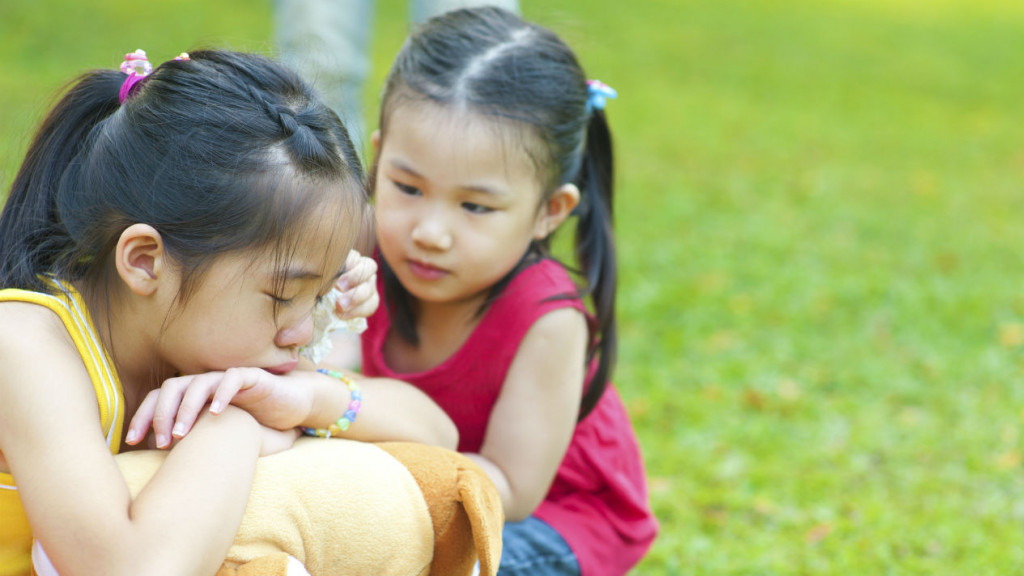 Lesson Objectives
You will: 
learn how to write a short message.
learn how to say sorry in writing.
learn what are the success criteria for writing a short message.
2
Lesson Resources
Title of Message
Writing Frame Handout
Sentence Starters Handout
Success Criteria Handout
3
When we:
hurt someone.
push someone.
lose something that belongs to someone else.
break something (even by accident).
tell a lie.
break a rule.
Think!
Why do we say 
WE’RE SORRY?
4
When we say sorry we have to :
MEAN IT
When we are sorry we have to :
TRY AND FIX IT
5
Have a look at this video!
6
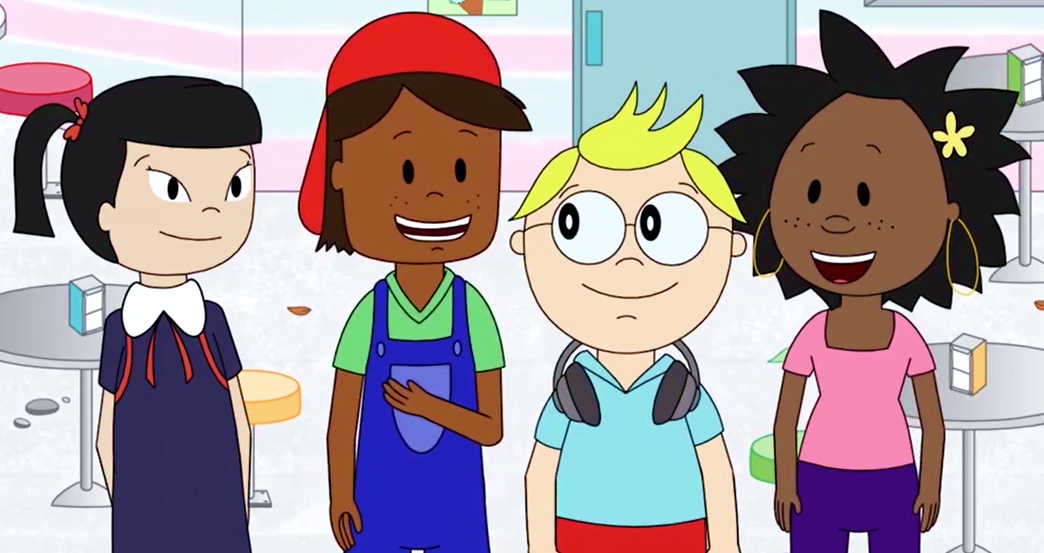 We have to fix it…
We’re both to blame…
We should have been more careful…
I apologise…
I really mean 
it…
I realise I was wrong…
7
Title
You and your friend Pat were going down the school stairs. Pat slipped and fell, making everyone laugh, including yourself. Pat felt embarrassed and angry at you for having laughed at him/her. 
 
Write a short message to apologise and to suggest a way how you can make it up to him/her e.g. you will buy your friend his/her favourite chocolate, you will share your favourite game …
8
Genre – SHORT MESSAGE

Audience – YOUR FRIEND PAT

Purpose – TO SAY SORRY
Pay attention!
G.A.P
G – GENRE

A – AUDIENCE

P - PURPOSE
9
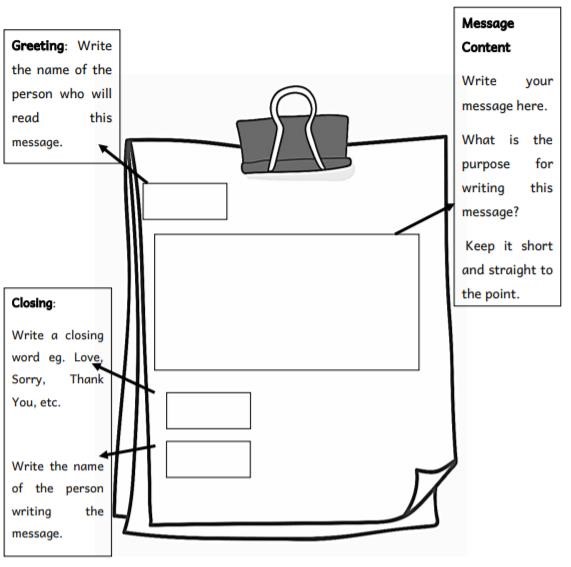 Writing Frame
This writing frame can be very useful!
10
Sentence Starters
I (really) apologise …
I am (really) sorry …
What can I say? ...
I shouldn’t have said ...
I shouldn’t have done it …


It’s my fault …
My bad!
I beg your pardon … 
I am to blame for …
I hope you can forgive me ...
11
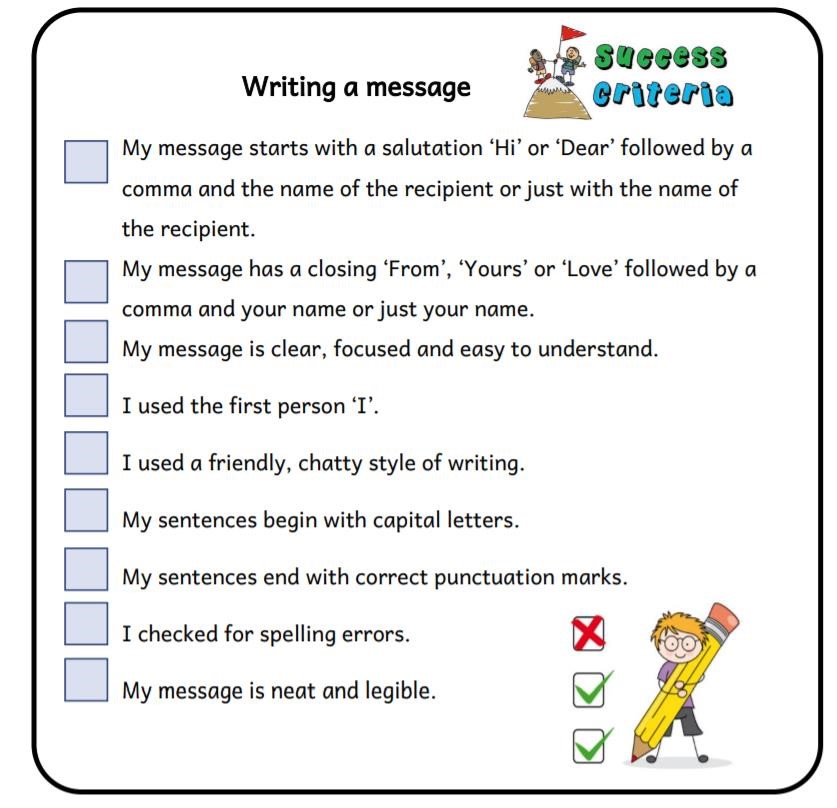 Success Criteria!
What are success criteria?
Success criteria are a list of steps you have to follow or a list of features you are to include in your task. They will make you aware of what is expected and help you self-assess your work.
12
Thank You!
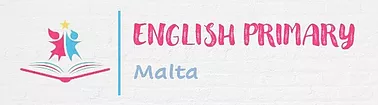